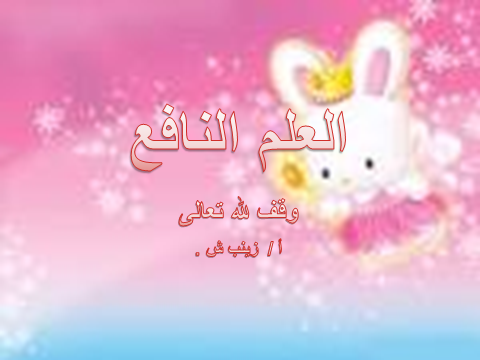 مخطط منهج العلوم للصف الأول متوسط الفصل الثاني
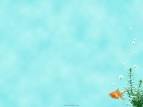 الوحدة الرابعة             الوحدةالخامسة               الوحدةالسادسة
     ماوراء الارض                                 تباين الحياة                                       الحياة والبيئة

  الفصل السابع                    الفصل التاسع                الفصل الثاني عشر 
الغلاف الجوي المتحرك                          الخلايا لبنات الحياة                                  علم البيئة
   درس ( 1/ 2 )                       درس ( 1/ 2 )                         درس ( 1/ 2 )

  الفصل الثامن                    الفصل العاشر                الفصل الثالث عشر                   
   إستكشاف الفضاء                           الحيوانات اللافقارية                              موارد الأرض
   درس ( 1/ 2 )                       درس ( 1/ 2 )                        درس ( 1/ 2) 

                          الفصل الحادي عشر الحيوانات الفقارية درس ( 1/ 2 )
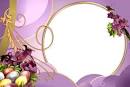 وحدة ( 5 )

تباين الحياة
فصل ( 11 )الحيوانات الفقارية
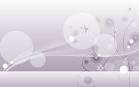 صفات نشترك فيها مع الحيوانات
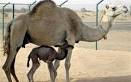 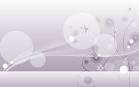 قال تعالى: (  أفلا ينظرون إلى الإبل كيف خلقت  ) 17 الغاشية
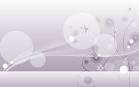 صفات نشترك فيها مع الحيوانات
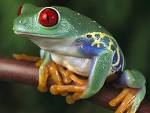 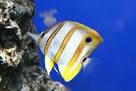 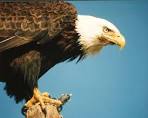 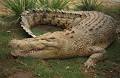 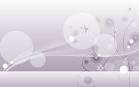 دفتر العلوم
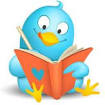 س / ما الصفات الأخرى التي تشترك فيها هذه الحيوانات مع الإنسان ؟
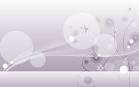 الفكرة العامة /
الأسماك والبرمائيات والزواحف والطيور والثدييات جميعها 
حيوانات فقارية .

فصل ( 11 ) الحيوانات الفقارية

الدرس الأول                                         الدرس الثاني
الحبليات ومجموعاتها                              الطيور والثدييات
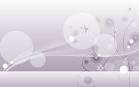 تجربة إستهلالية
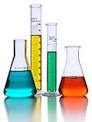 حيوانات ذات عمود فقري
أتهيأ للقراءة
تسجيل الملاحظات

توجيه القراءةوتركيزها
المطويات
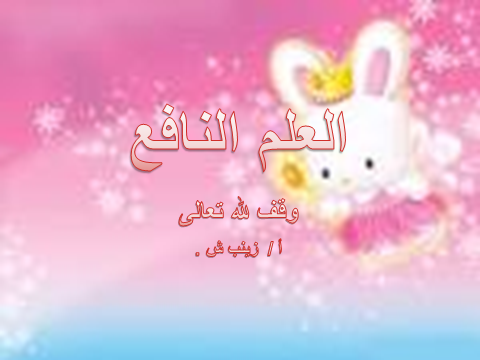 مخطط منهج العلوم للصف الأول متوسط الفصل الثاني
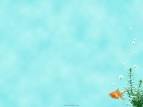 الوحدة الرابعة             الوحدةالخامسة               الوحدةالسادسة
     ماوراء الارض                                 تباين الحياة                                       الحياة والبيئة

  الفصل السابع                    الفصل التاسع                الفصل الثاني عشر 
الغلاف الجوي المتحرك                          الخلايا لبنات الحياة                                  علم البيئة
   درس ( 1/ 2 )                       درس ( 1/ 2 )                         درس ( 1/ 2 )

  الفصل الثامن                    الفصل العاشر                الفصل الثالث عشر                   
   إستكشاف الفضاء                           الحيوانات اللافقارية                              موارد الأرض
   درس ( 1/ 2 )                       درس ( 1/ 2 )                        درس ( 1/ 2) 

                          الفصل الحادي عشر الحيوانات الفقارية درس ( 1/ 2 )
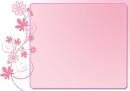 الدرس الأول :الحبليات ومجموعاتها
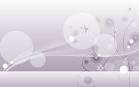 شريحة التركيز / هل لديها تجارب ؟
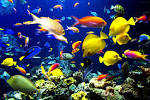 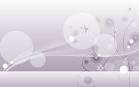 شريحة التركيز / هل لديها تجارب ؟
تعيش هذه الأسماك الملونة الصغيرة في المياه الدافئة الإستوائية . وتسمى مجموعة الأسماك التي تسبح معاً كهذه بالأفواج . وتسبح الأسماك في أفواج لتوفير الحماية , والحصول على الغذاء والتكاثر .
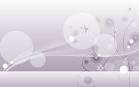 شريحة التركيز / هل لديها تجارب ؟
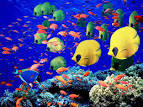 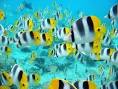 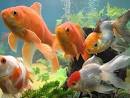 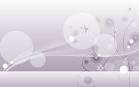 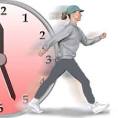 ورقة نشاط /

ما الصفة المشتركة بين الأسماك والثدييات ؟
أذكري بعض خصائص الأسماك ؟
تحدد الخصائص الرئيسة للحبليات .
تحدد الخصائص الرئيسية المشتركة للفقاريات كلها .
توضح الفرق بين الحيوانات المتغيرة درجة الحرارة والحيوانات الثابتة درجة الحرارة .
تسمي خصائص ثلاثة طوائف للأسماك .
تصف كيف تكيفت البرمائيات للعيش في الماء وعلى اليابسة .
توضح التغيرات التي تصاحب تحول الضفدع .
تحدد التكيفات التي تساعد الزواحف على العيش على اليابسة .
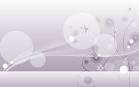 الأهـــــداف
(  الحبليات  /  الحيوانات المتغيرة درجة الحرارة  /  المخلوقات الثابتة درجة الحرارة  /  الغضروف  /  البيات الشتوي  /  البيات الصيفي  /  البيضة الأمنيونية  )
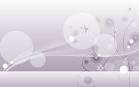 المفردات الجديدة
إستخدام الصور والرسوم  /  شكل ( 1 / 2 / 3 )



                ماذا قرأت ؟    ص ( 129 )


                دفتر العلوم
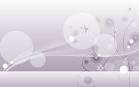 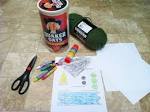 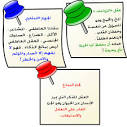 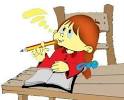 صنفي أنواع الأسماك الثلاثة على شكل خريطة مفاهيم ؟
الواجب  ص ( 136 )  رقم  ( 2 )
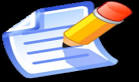 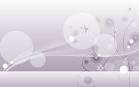 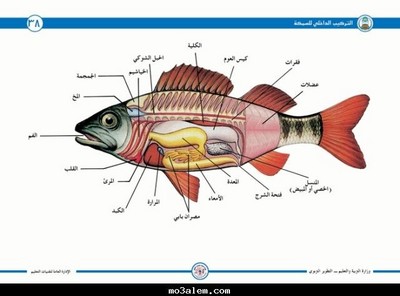 قال تعالى: ( أحلّ لكم صيد البحر وطعامه متاعاً لكم ... ) 96 المائدة
            
              إستخدام الصور والرسوم  /  شكل ( 6)
              مناقشة  (  الفقاريات )
             ما السبب في أن عدد الأسماك أكبر من الفقاريات الأخرى ؟
                الربط مع الفيزياء  ( تغيير الكتلة )
                عرض سريع   ( الطفو )
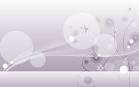 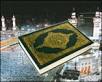 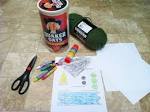 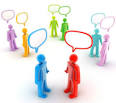 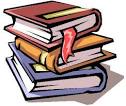 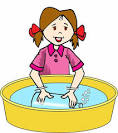 تنوع الثقافات  (  الصيد التجاري ) حددي على الخريطة : 
   
الدول المستوردة للأسماك ( اليابان , إسبانيا , فرنسا , إيطاليا , الولايات المتحدة  )
الدول التالية المصدّرة للأسماك (  كندا , تايلند , الصين )
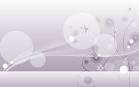 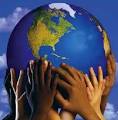 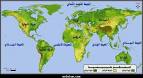 تـــابـــــع
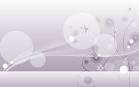 الربط مع المعرفة السابقة
( التكيف )

      أسئلة ومناقشة /  
ما التغيرات التي تحتاج الأسماك أن تمر بها لكي
          تستطيع العيش على اليابسة ؟
قال تعالى: ( تولج الليل في النهار وتولج النهار في الليل وتخرج الحيّ من الميت وتخرج الميت من الحيّ  ... ) 27 آل عمران

              ماذا قرأت ؟    ص ( 133 )

              إستخدام الصور والرسوم  /  شكل ( 7 )



                دفتر العلوم
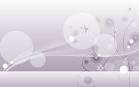 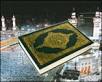 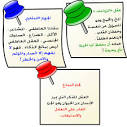 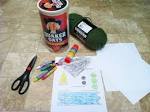 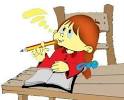 رتبي مراحل التحول لدى الضفدع على شكل سلسلة, من شكل 7 ؟
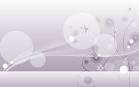 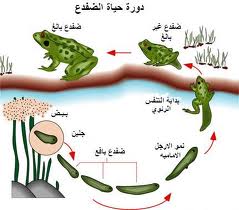 المفاهيم الشائعة غير الصحيحة ( إفرازات أبو ذنيبة )

                 مناقشة  (  سقوط المطر )
       لماذا تظهر الضفادع والعلاجم بشكل مفاجئ بعد سقوط الأمطار؟
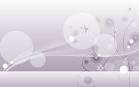 الواجب  ص ( 136 )  رقم  ( 7 )
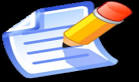 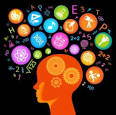 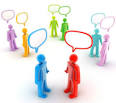 تـــابـــــع
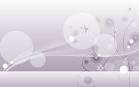 ثعبان البحر
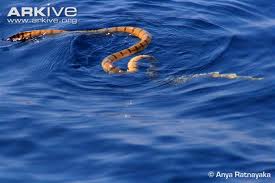 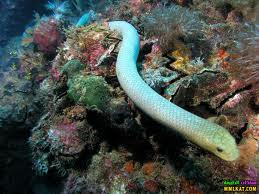 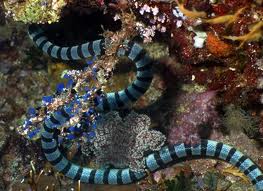 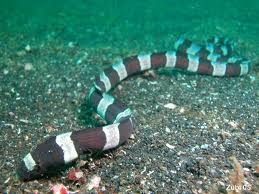 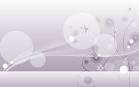 الربط مع المعرفة السابقة
( الفقاريات )

    أسئلة ومناقشة /  
                1. صفي الفقرات العظمية ؟
                2. ما الفقّاريات ؟
      3. أذكري أسماء أكبر عدد من الفقّاريات التي تعرفينها ؟
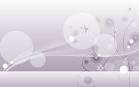 عرض سريع   ( تصنيف الفقاريات )


                دفتر العلوم





قال تعالى: ( قال ألقها ياموسى * فألقاها فإذا هي حية تسعى ) 19 / 20 طه
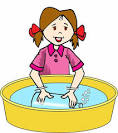 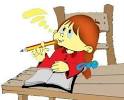 لخصي صفات الزواحف ؟
الواجب  ص ( 136 )  رقم  ( 4 )
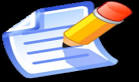 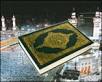 قال تعالى: ( تولج الليل في النهار وتولج النهار في الليل وتخرج الحيّ من الميت وتخرج الميت من الحيّ  ... ) 27 آل عمران

                    الربط مع المهن  ( عالم البرمائيات والزواحف )


                    ماذا قرأت ؟    ص ( 135 )

 
                  عرض عملي ( السمع عند الحيّات )
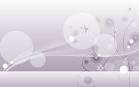 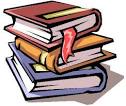 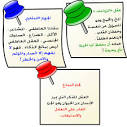 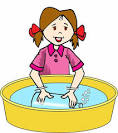 التحقق من الفهم   ( منطقي رياضي )

  
                     إعادة التدريس  (  لعبة الزواحف )
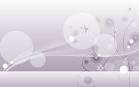 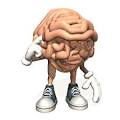 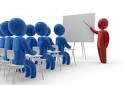 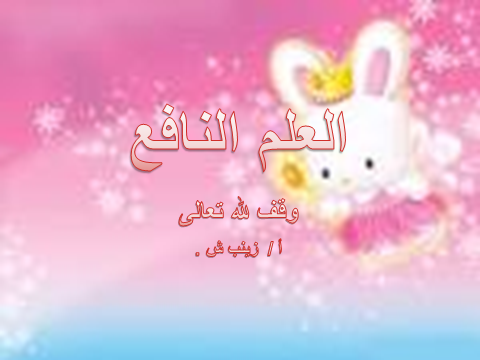 مخطط منهج العلوم للصف الأول متوسط الفصل الثاني
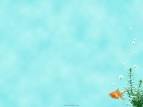 الوحدة الرابعة             الوحدةالخامسة               الوحدةالسادسة
     ماوراء الارض                                 تباين الحياة                                       الحياة والبيئة

  الفصل السابع                    الفصل التاسع                الفصل الثاني عشر 
الغلاف الجوي المتحرك                          الخلايا لبنات الحياة                                  علم البيئة
   درس ( 1/ 2 )                       درس ( 1/ 2 )                         درس ( 1/ 2 )

  الفصل الثامن                    الفصل العاشر                الفصل الثالث عشر                   
   إستكشاف الفضاء                           الحيوانات اللافقارية                              موارد الأرض
   درس ( 1/ 2 )                       درس ( 1/ 2 )                        درس ( 1/ 2) 

                          الفصل الحادي عشر الحيوانات الفقارية درس ( 1/ 2 )
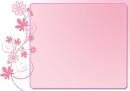 الدرس الثاني :الطيور والثدييات
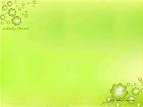 شريحة التركيز / هل ينخدع العلماء
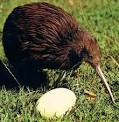 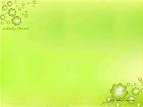 شريحة التركيز / هل ينخدع العلماء
لقد جذب طائر الكيوي إنتباه العلماء , فقد أثار فيهم الشك حين حاولو تصنيفه , فقد أحسّوا حين أرادو تصنيفه على أنه طائر , وذلك لعدم وجود ذيل , ولأن أجنحته قصيرة مختبئة تحت ريش يشبه الشعر . وطائر الكيوي خجول لايطير , وينشط في الليل , ويعيش في الأنفاق .
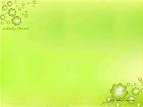 شريحة التركيز / هل ينخدع العلماء
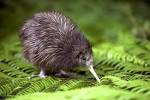 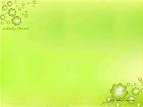 ورقة نشاط / 
لماذا أعتقد العلماء أن طائر الكيوي خدعة ؟
لماذا صّنف الكيوي على أنه طائر ؟
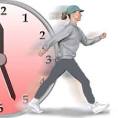 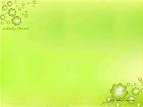 الربط مع المعرفة السابقة
( الخصائص )

       أسئلة ومناقشة /  
1. قارني خصائص كل من الزواحف والطيور , من حيث المادة التي تغطي الجلد وطريقة التكاثر ؟
تحدد خصائص الطيور .
تصف تكيفات الطيور التي تساعدها على الطيران .
توضح وظائف الريش .
تحدد الخصائص المشتركة بين جميع الثدييات .
توضح كيف تكيفت الثدييات للعيش في بيئات مختلفة .
تميزبين كل من الثدييات الأولية , والكيسية والمشيمية .
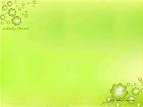 الأهـــــداف
(  الريش الكفافي  /  الزغب  /  آكل الأعشاب  /  آكل اللحوم  /  مزدوج التغذّي  /  ثدييات أولية  /  ثدييات كيسية  /  ثدييات مشيمية   )
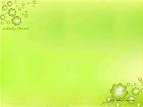 المفردات الجديدة
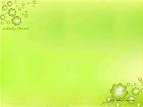 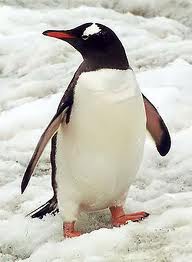 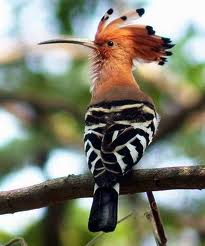 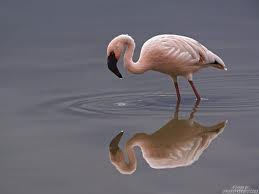 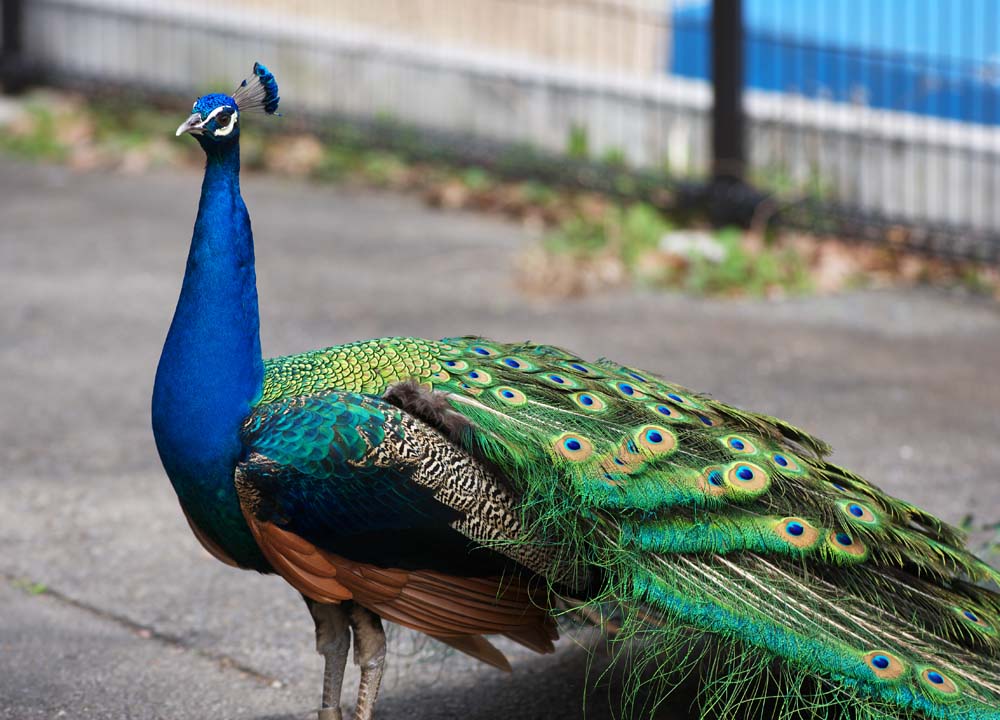 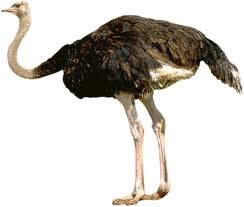 قال تعالى: ( وما من دآبة في الارض ولا طائر يطير بجناحيه إلا أمم 
                               أمثالكم ... ) 38 الأنعام
            
               إستعمال التشابه ( المدافئ والوقود ) 
               إستخدام الصور والرسوم  /  شكل ( 10 / 11) 
                ماذا قرأت ؟    ص ( 138 )
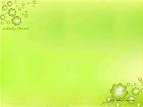 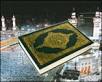 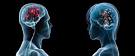 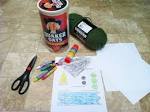 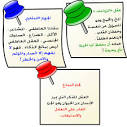 نشاط   ( الأذرع المرفرفة )
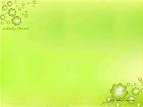 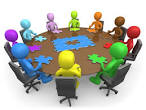 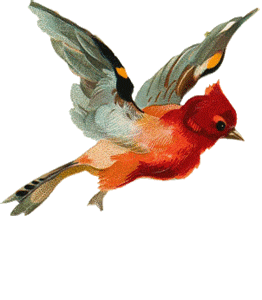 دفتر العلوم





                إستخدام الصور والرسوم   /  شكل (  12/ 13)

                عرض سريع  ( وظيفة الريش )

                 ماذا قرأت ؟    ص ( 140 )
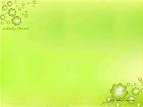 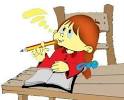 صنفي أنواع الريش في الطيور على شكل خريطة مفاهيم ؟
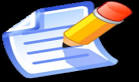 الواجب  ص ( 145 )  رقم  ( 5 أ )
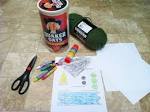 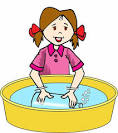 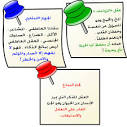 تـــابـــــع
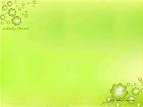 الربط مع المعرفة السابقة
( خصائص الثدييات )

      أسئلة ومناقشة /  
        1. أكتبي قائمة بجميع خصائص الثدييات ؟
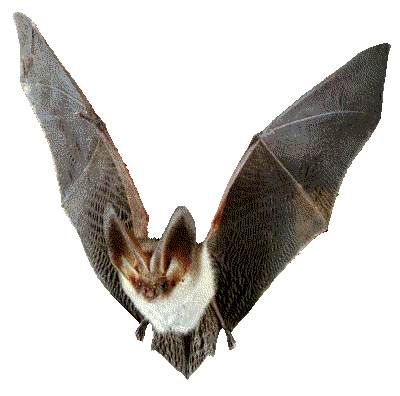 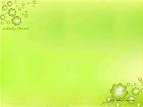 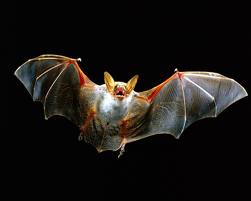 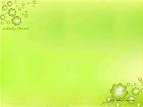 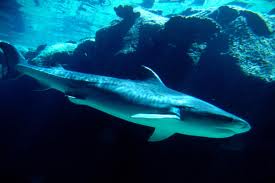 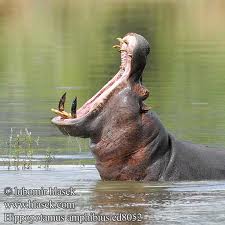 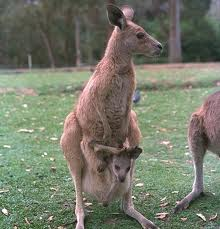 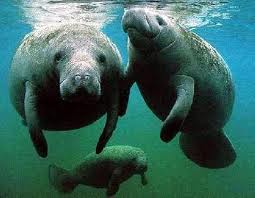 إستخدام الصور والرسوم   /  شكل (  14 )
              
                دفتر العلوم






                 ماذا قرأت ؟    ص ( 141 )
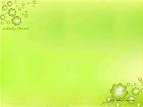 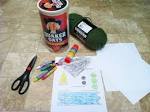 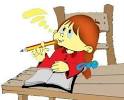 صنفي الثدييات حسب غذائها ( من شكل15) على شكل 
خريطة مفاهيم , مع ذكر شكل الأسنان ؟
الواجب  ص ( 145 )  رقم  ( 3 )
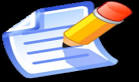 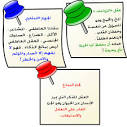 الربط مع المناهج  (  فنون اللغة ) 
   1/  أذكري قائمة بالعبارات التي نستخدمها لإظهار التماثل بين سلوك
 الثدييات وسلوك الأشخاص ؟  (  الكلب , الثعلب , الأسد , الفهد  )
 2/  أذكري إسم صغير الحيوانات التالية وفقاً لمراجع اللغة العربية ؟ 
                    (  الكلب , الأسد , الحصان , الدجاج  )

                 إستخدام الصور والرسوم   /  شكل (  16 / 17 )
                 ماذا قرأت ؟    ص ( 143 )
                 مناقشة   ( فروقات مراحل النمو )
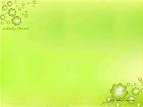 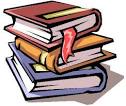 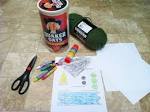 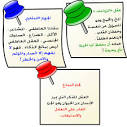 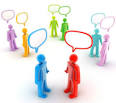 تنوع الثقافات  ( الثدييات حول العالم ) 
                 حددي موطن الثدييات التالية : ( الحوت الأزرق , 
       الجمل , الدب القطبي , فرس النهر , الفيل , الزرافة , الكنغر )
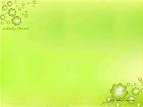 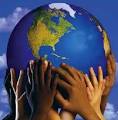 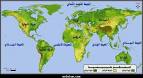 تطبيق الرياضيات  (  التعامل مع النسب )
                      مسائل تدريبية  ص ( 142 )
1/  في يوم إعتيادي من هذه الشهور الأربعة , ما الزمن الذي قضته فقمة الفيل على السطح من الساعة 11مساءً وحتى 6 صباحاً ؟
2/  في يوم إعتيادي من هذه الشهور الأربعة , ما الزمن الذي قضته فقمة الفيل تحت سطح الماء من الساعة  9 صباحاً وحتى 6 مساءً ؟

 قال تعالى: ( وإن لكم في الأنعام لعبرة نسقيكم مما في بطونه من بين 
             فرث ودم لبناً خالصاً سائغاً للشاربين ) 66 النحل

                 إستخدام الصور والرسوم   /  شكل ( 18 / 19 )
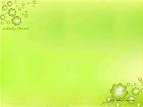 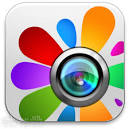 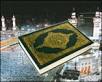 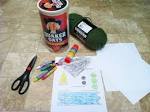 التحقق من الفهم  ( منطقي رياضي )


                   إعادة التدريس  (  خصائص الحيوانات  )
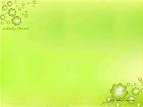 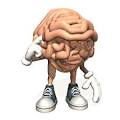 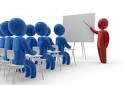 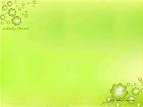 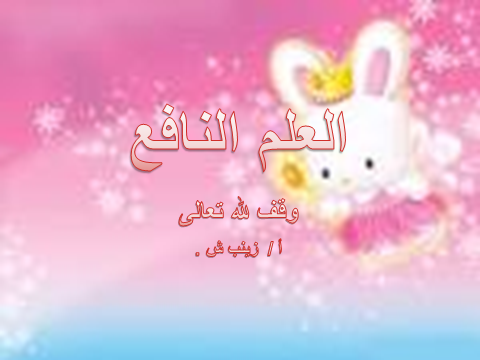